Speaker Meeting
May 12, 2020
International Council on Systems Engineering (INCOSE) Los Angeles Chapter
1
Agenda
Welcome!
Thanks for registering in advance
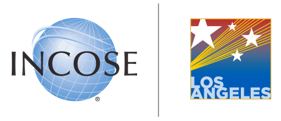 Virtual Networking
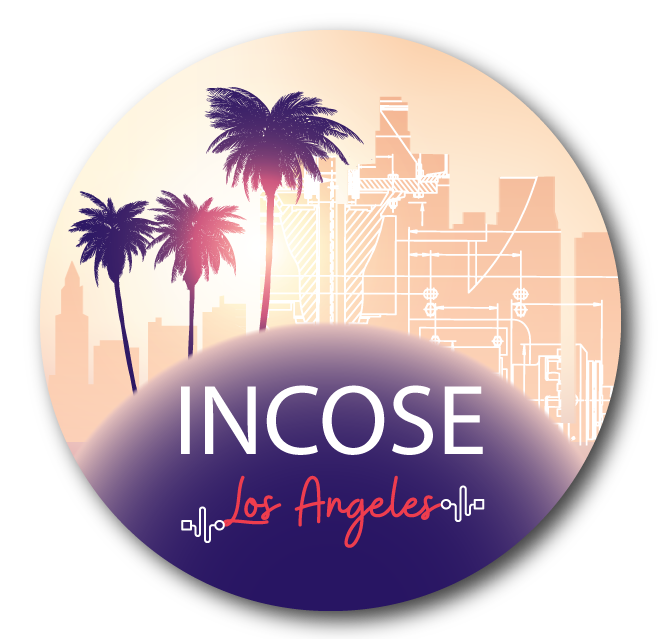 In Skype message window, please provide your name, title, company, and a one-liner on what motivated you to join us this evening

Announcement of job openings
Open to anyone!
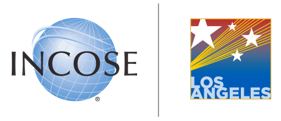 Welcome New Members!
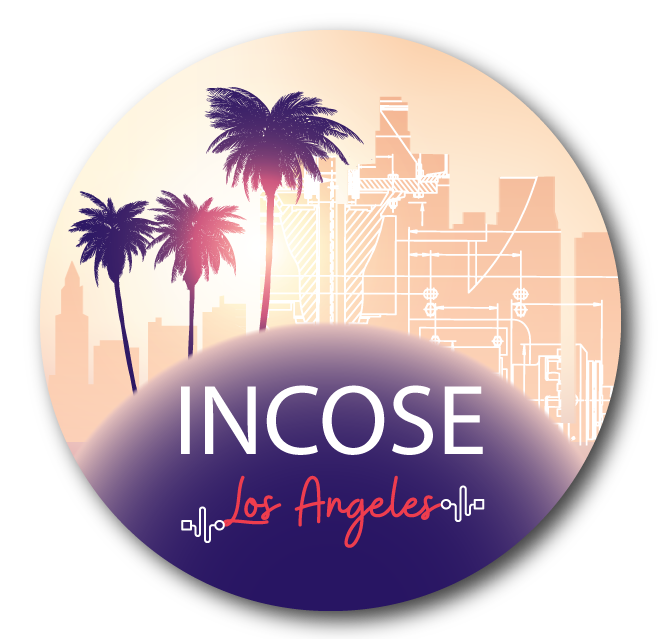 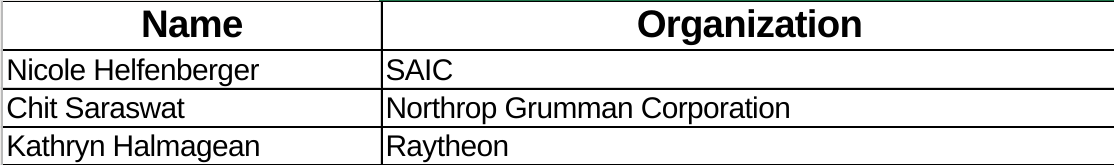 Top Ten Benefits of Joining INCOSE
10
Use the Members-Only collaborative space INCOSE Connect
Get the Systems Engineering Handbook, the Metrics Primer, Insight, INCOSE’s quarterly publication and Systems Engineering, the Journal of INCOSE for free
Reference and contribute to the Systems Engineering Body of Knowledge (SEBoK)
Take advantage of networking opportunities with over 18,000 multi-national systems engineering professionals, individually, in a local chapter, or in Working Groups
Attain and hone new skills through participation in chapter meetings, regional meetings, international workshops, and international symposia
9
8
7
6
Top Ten Benefits of Joining INCOSE
Publish and present research and papers in local, national and international settings
Demonstrate your expertise through reduced rate certification opportunities: ASEP, CSEP, CSEP-ACQ, ESEP 
Attend INCOSE-LA Chapter Meetings, networking events, tutorials, workshops, mini-conferences, and vendor fairs.  Many events are free for members but cost $10+ for non-members.
Develop management and communication skills through leadership and volunteer opportunities in the chapter

And the number one reason to join INCOSE…
5
4
3
2
Best Benefit of Joining INCOSE
Get to know fellow systems engineering professionals
1
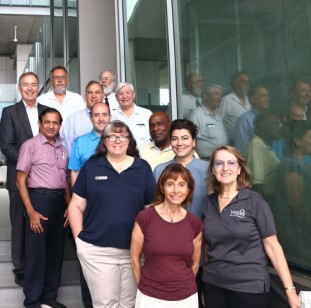 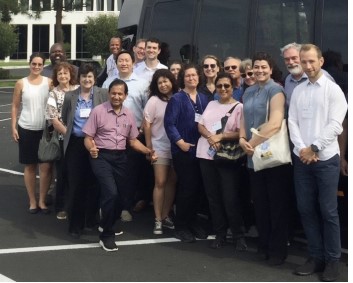 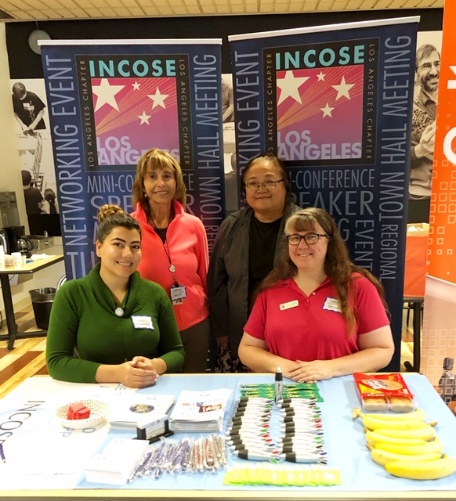 A Quick and Easy link to Join INCOSE: http://bit.ly/join-incose
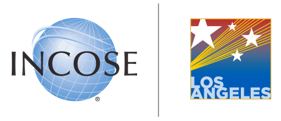 Announcements – 
Upcoming Chapter Events
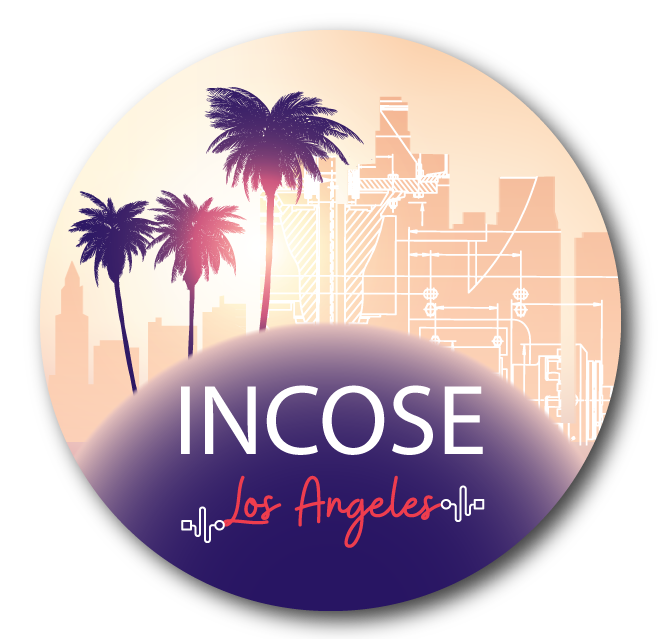 May 15, INCOSE-LA Newsletter articles due!
Advertise with INCOSE-LA! (See Jorg Largent for more information)
Submit relevant articles for the newsletter

May 19, Board of Directors Meeting (Tuesdays @ Noon)

June 19, Speaker Meeting: Cost Modeling as it Pertains to System Engineering with Danny Polidi, Colorado State University

Aug 8, 3rd Quarter Strategic Planning Meeting
Events: incose-la.org
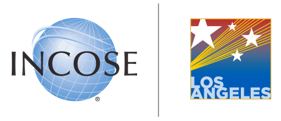 Announcements – 
Upcoming Chapter Tutorials
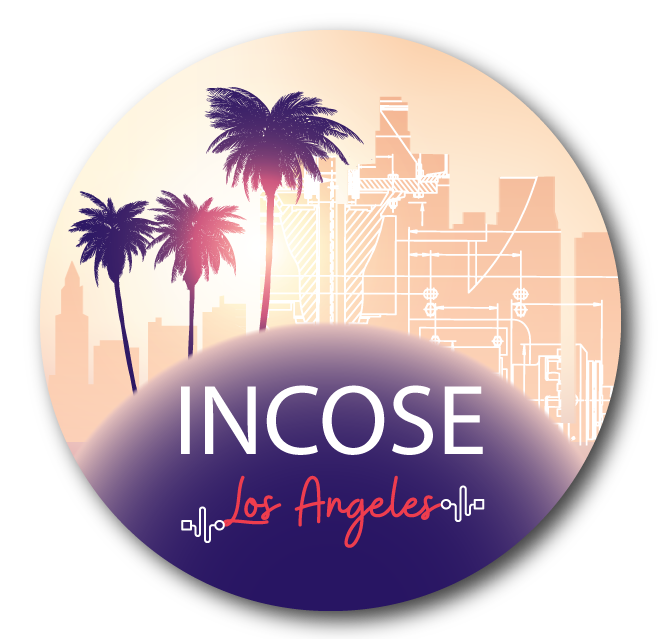 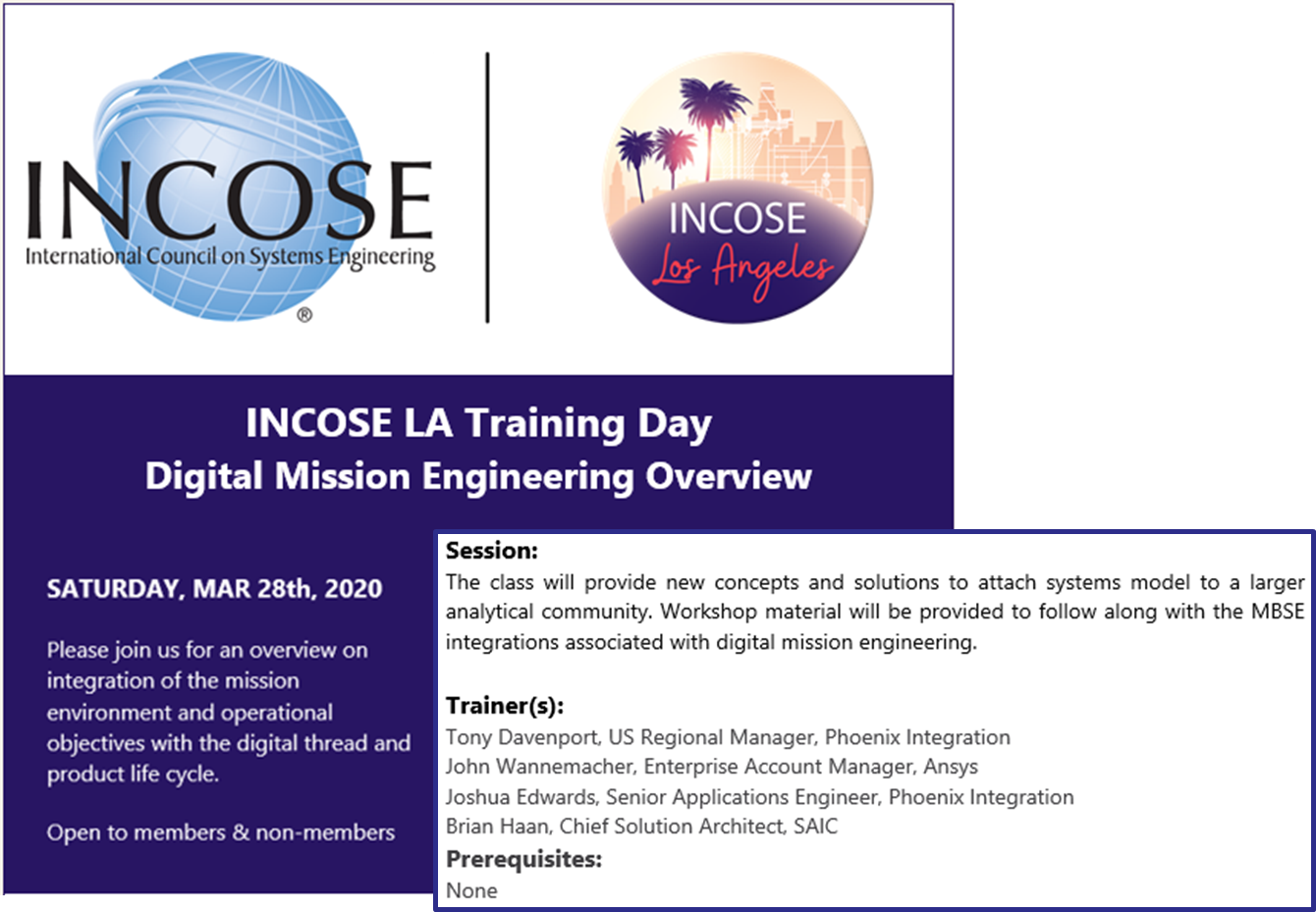 Click to add text
New Date (tentative): Fall 2020
Cost: $50 (members), $100 (non-members) – food will be provided
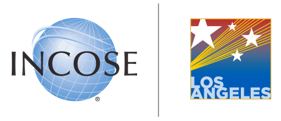 Announcements – 
SE Education Opportunities
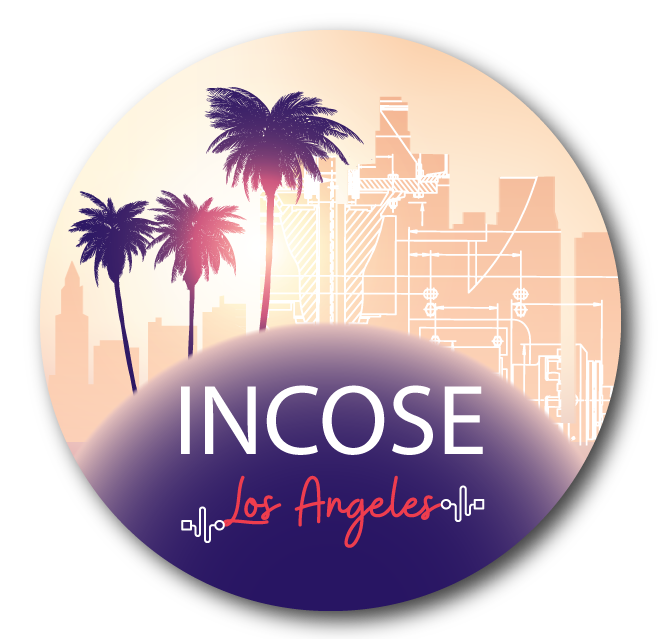 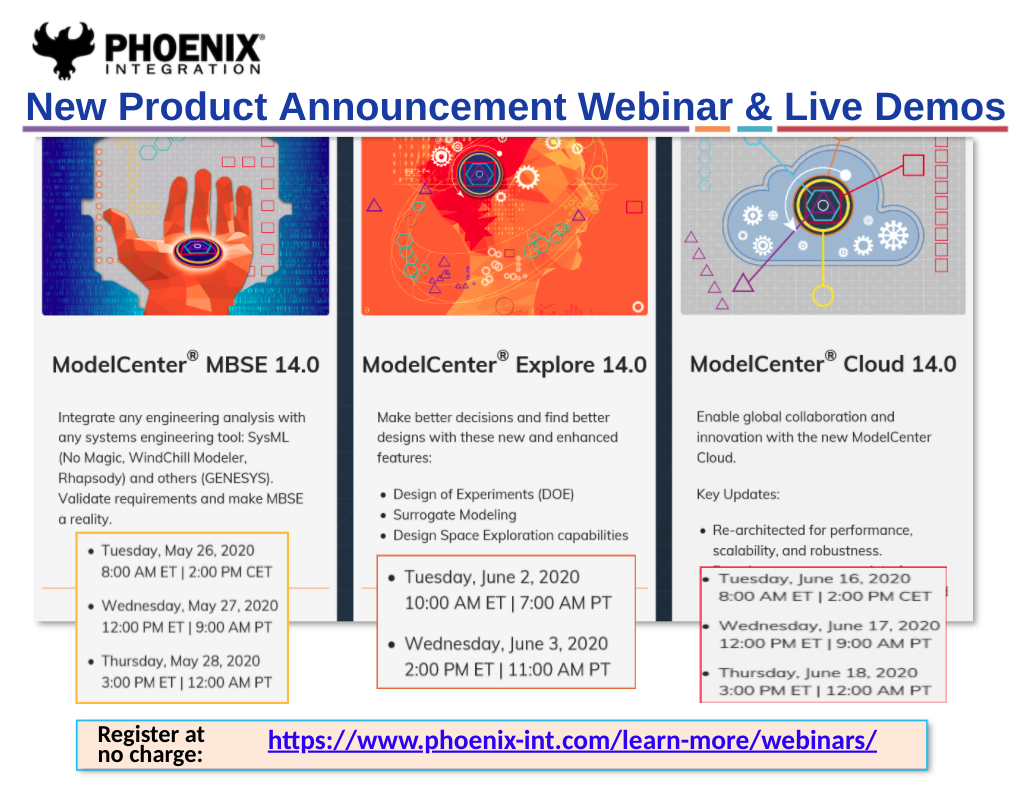 Information provided as a public service and does not constitute an endorsement or recommendation by INCOSE
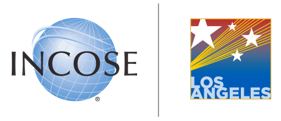 Announcements – 
Upcoming Conferences
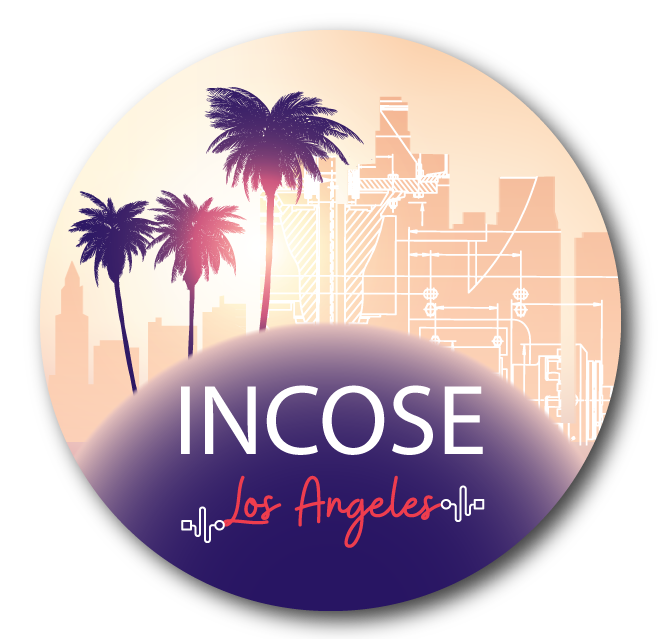 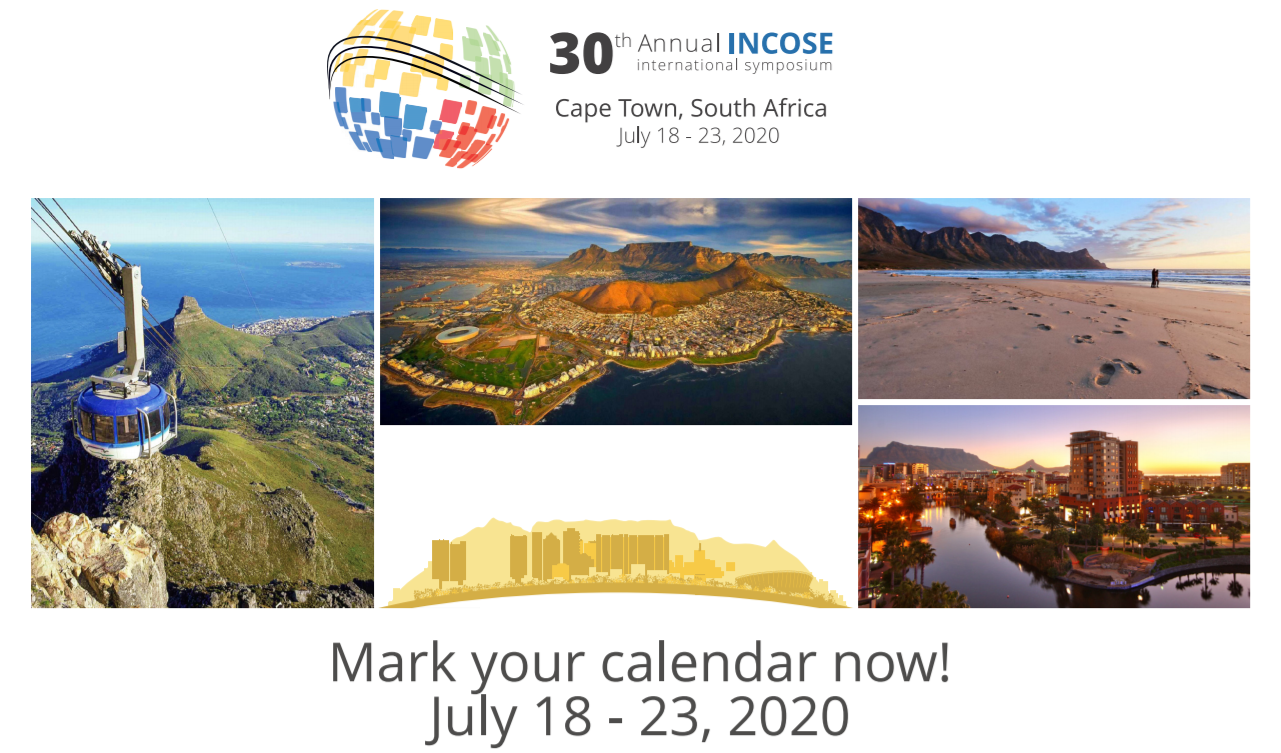 IS2020 is going virtual!!
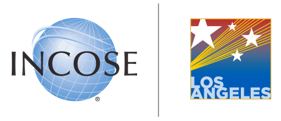 Announcements – 
Upcoming Conferences
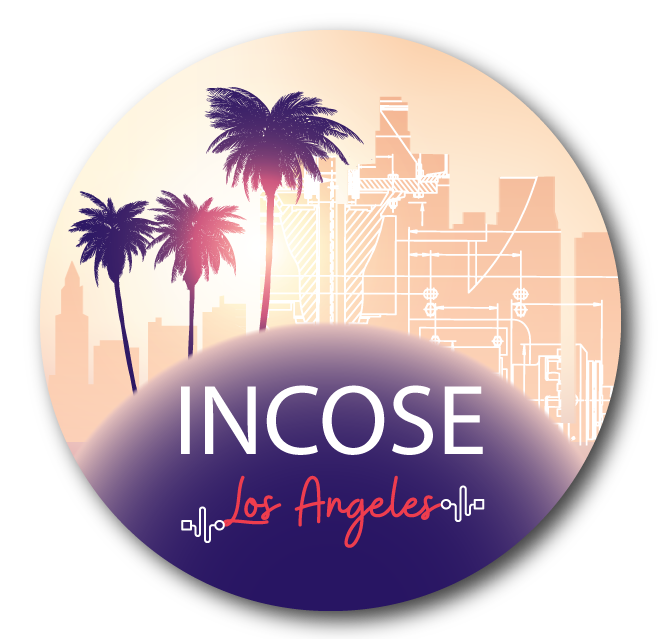 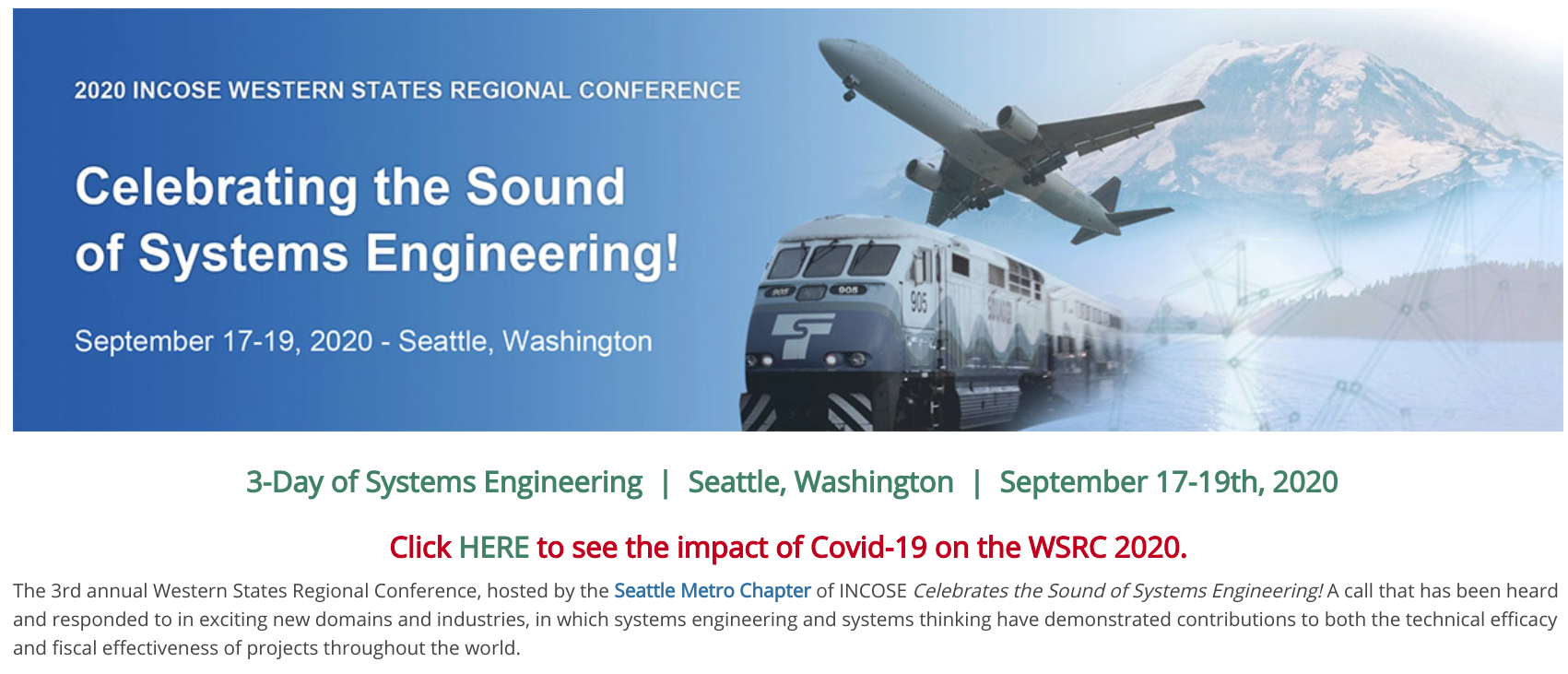 https://www.incose.org/wsrc/wsrc2020/home/when-where
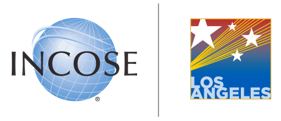 Announcements – 
Upcoming Conferences
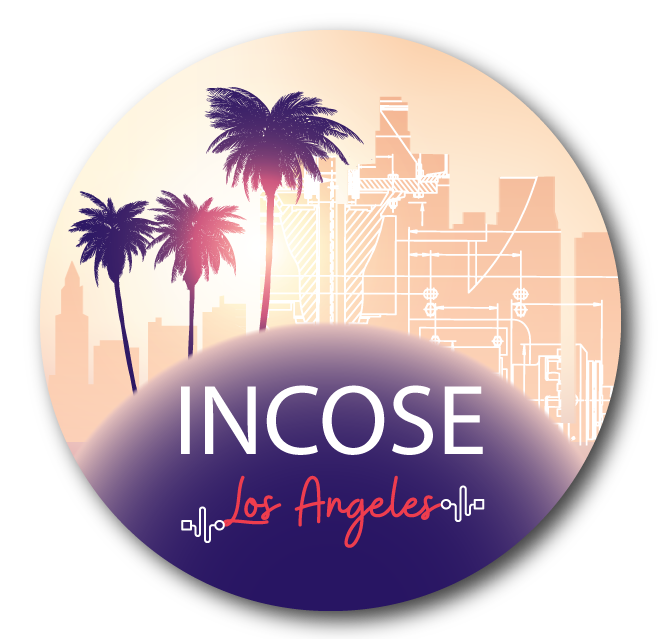 COVID-19 Impact
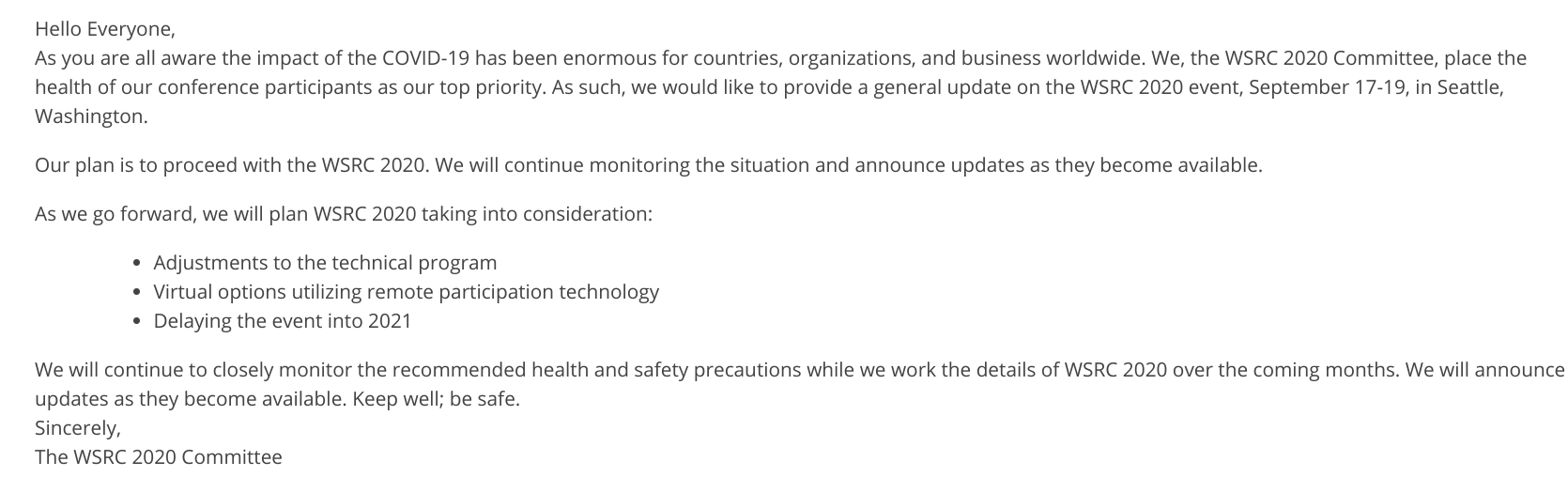 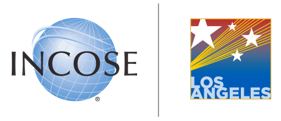 Announcements – 
Upcoming Conferences
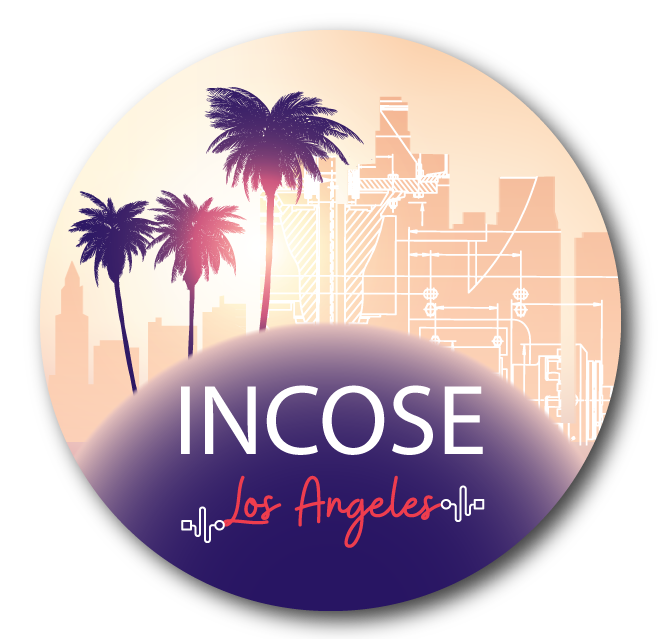 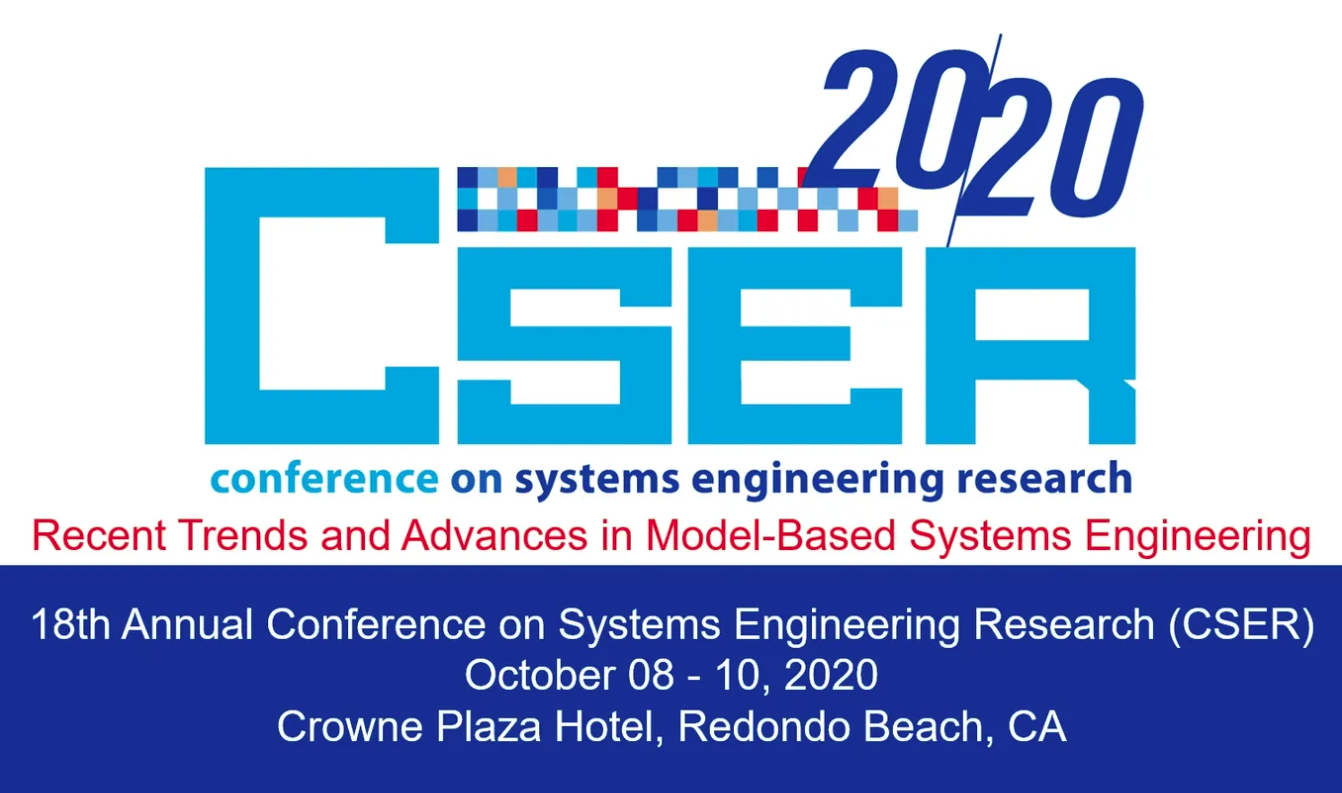 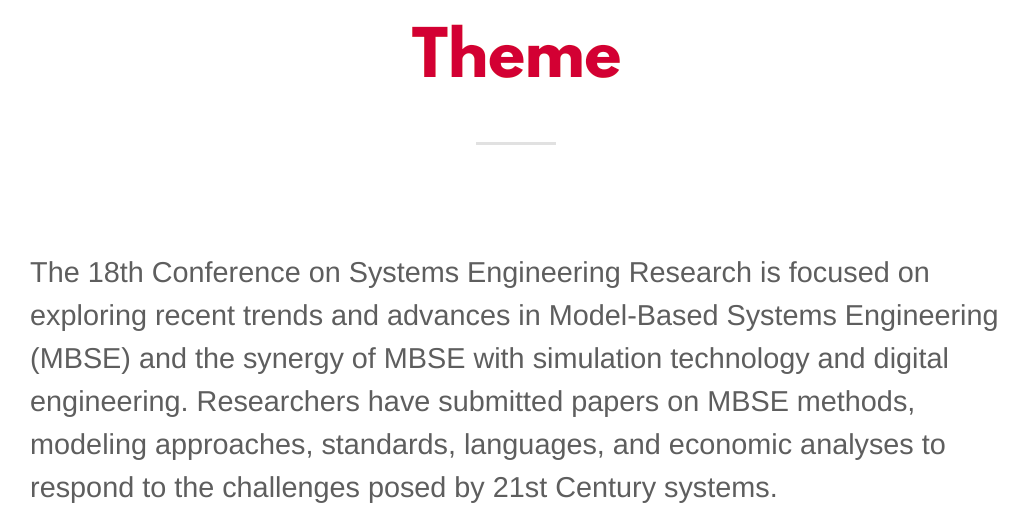 New Date: Oct. 8 - 10
For more information: www.cser2020.org
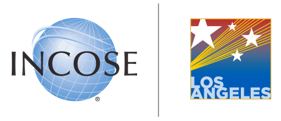 Announcements – 
Other Local Events
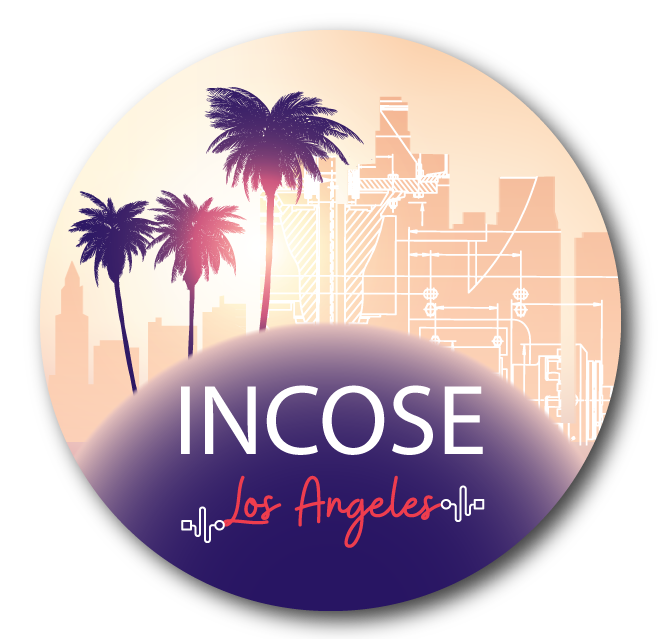 9th Annual Mars Rover Updates and Professional Society Expo
Date: Sat., Sept. 12, 2020 
Location: Northrop's S-café



Thurs., May 14 @ 6pm: Virtual Young Professionals Mixer
POC: Fred Lawler (fredlawler@hotmail.com)

Sat., May 16 @ 6pm: Virtual Talent Show
POC: Fred Lawler (fredlawler@hotmail.com)

Sat., June 06: Virtual Introduction to ANSYS Simulations & Cassini Mission Update!
POC: Fred Lawler (fredlawler@hotmail.com)
Upcoming AIAA ZOOM Meetings!
Ways and Means Director events in email...
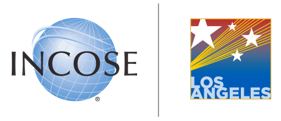 Announcements – 
Events Around INCOSE
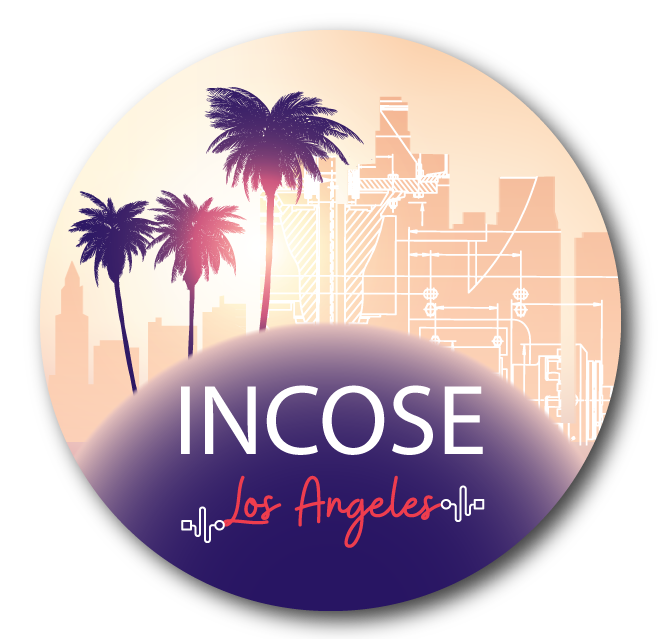 Global events (www.incose.org)

Other SE relevant events to announce?
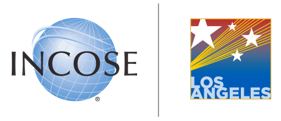 Announcements – 
Other Virtual Events
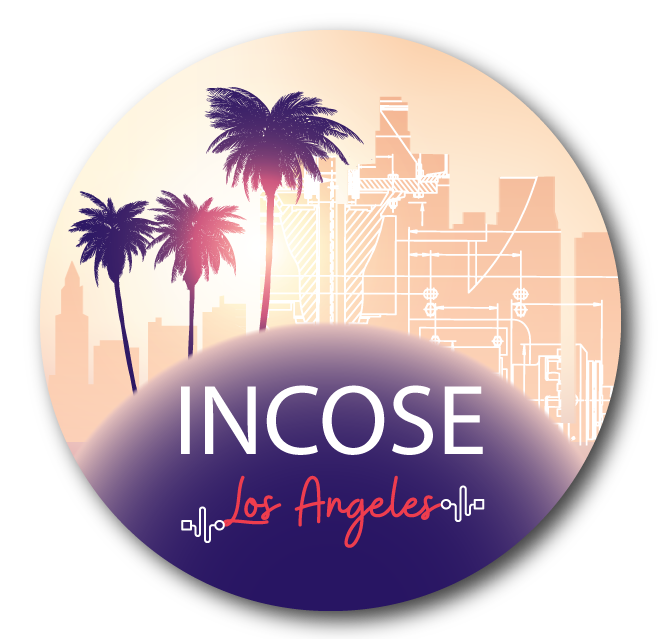 Cascade Chapter

https://www.incose.org/incose-member-resources/chapters-groups/ChapterSites/cascade/chapter-home

Americas Sector North Central Region

https://www.incose.org/incose-member-resources/chapters-groups/ChapterSites/americas-sector-north-central-region/chapter-events
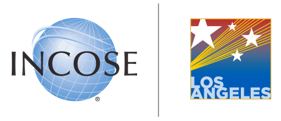 Volunteer Opportunities
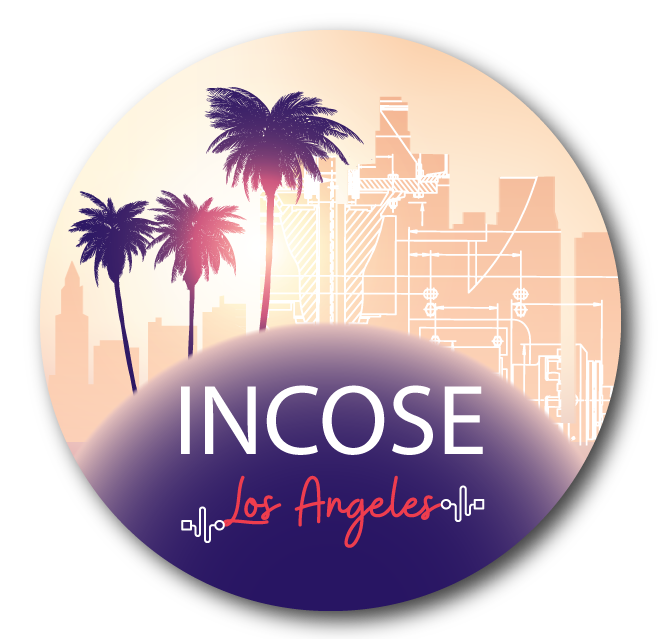 Social Media and Web page Support
Monitors a social media channel (Facebook, MeetMe, …)
Web developer and maintainenance

Networking coordinator
Plan networking events
Propose new methods to improve Chapter networking

Membership records management support
Support the Membership Director in collecting attendance records and membership matters

STEM Outreach Volunteers
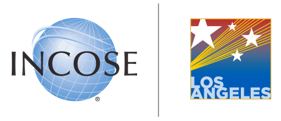 Be a Speaker!
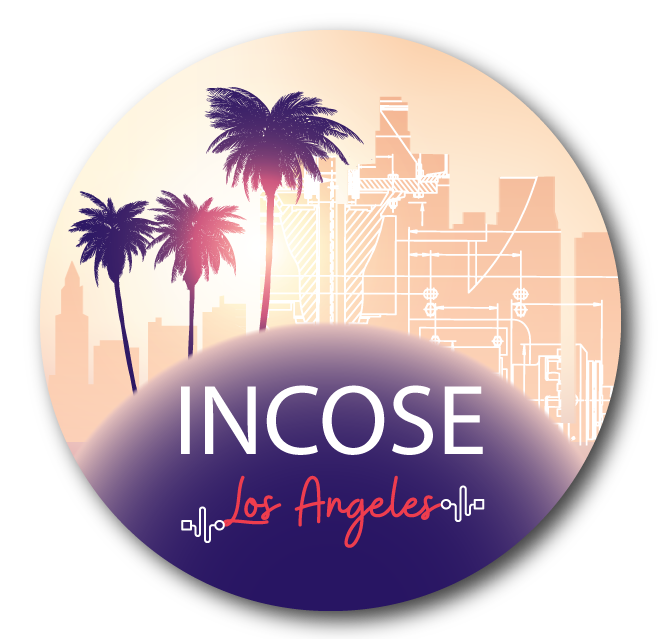 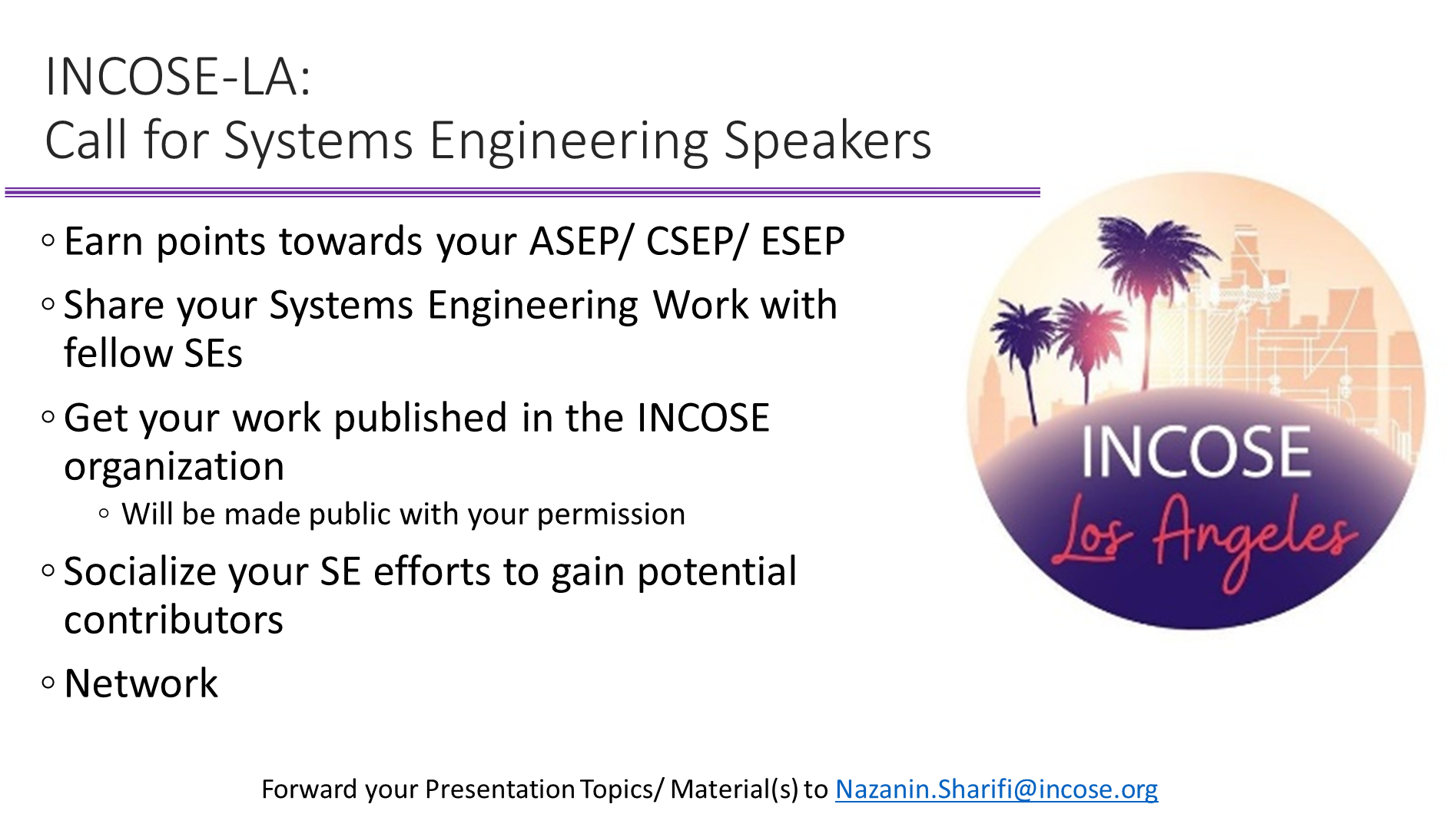 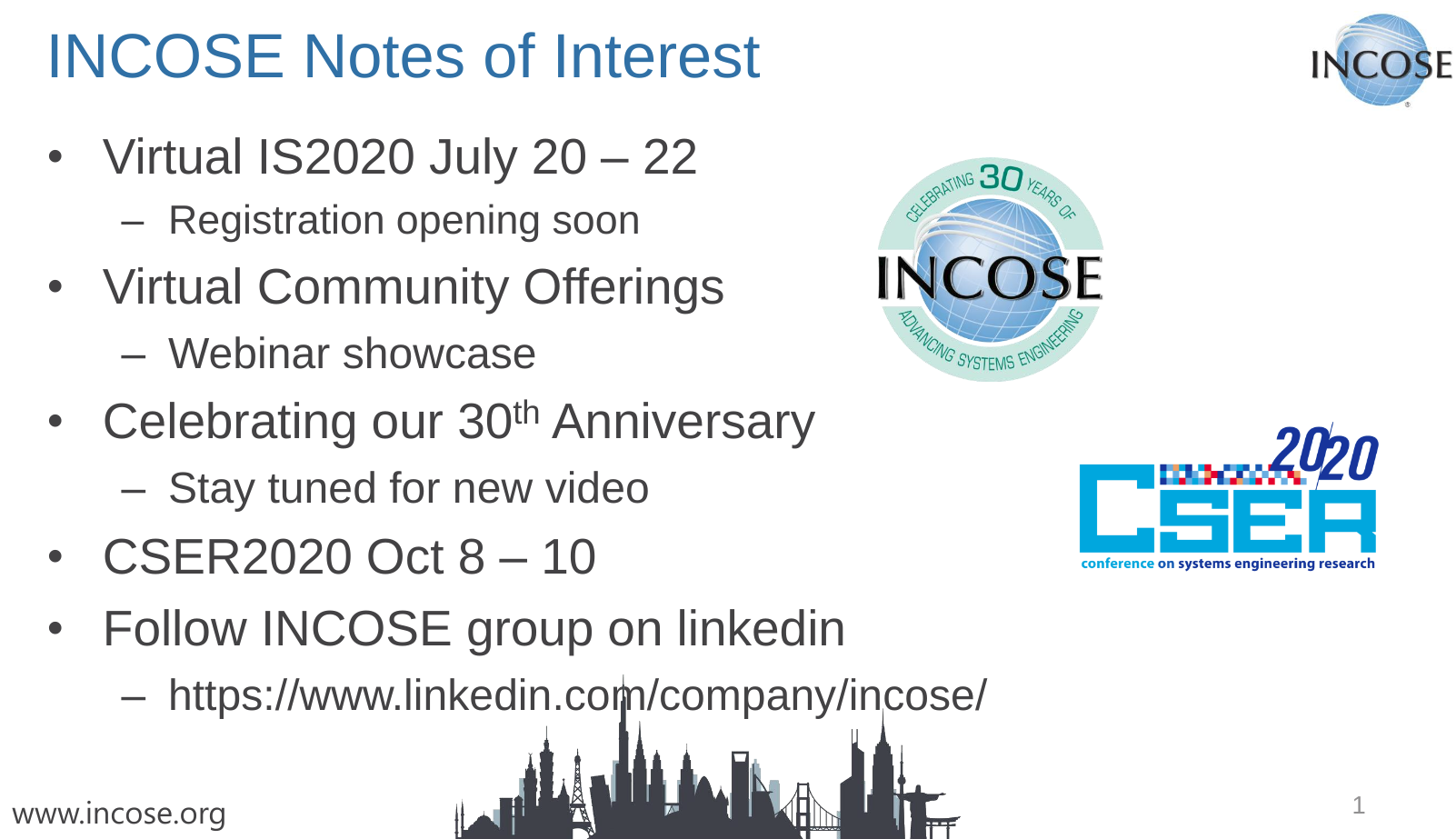 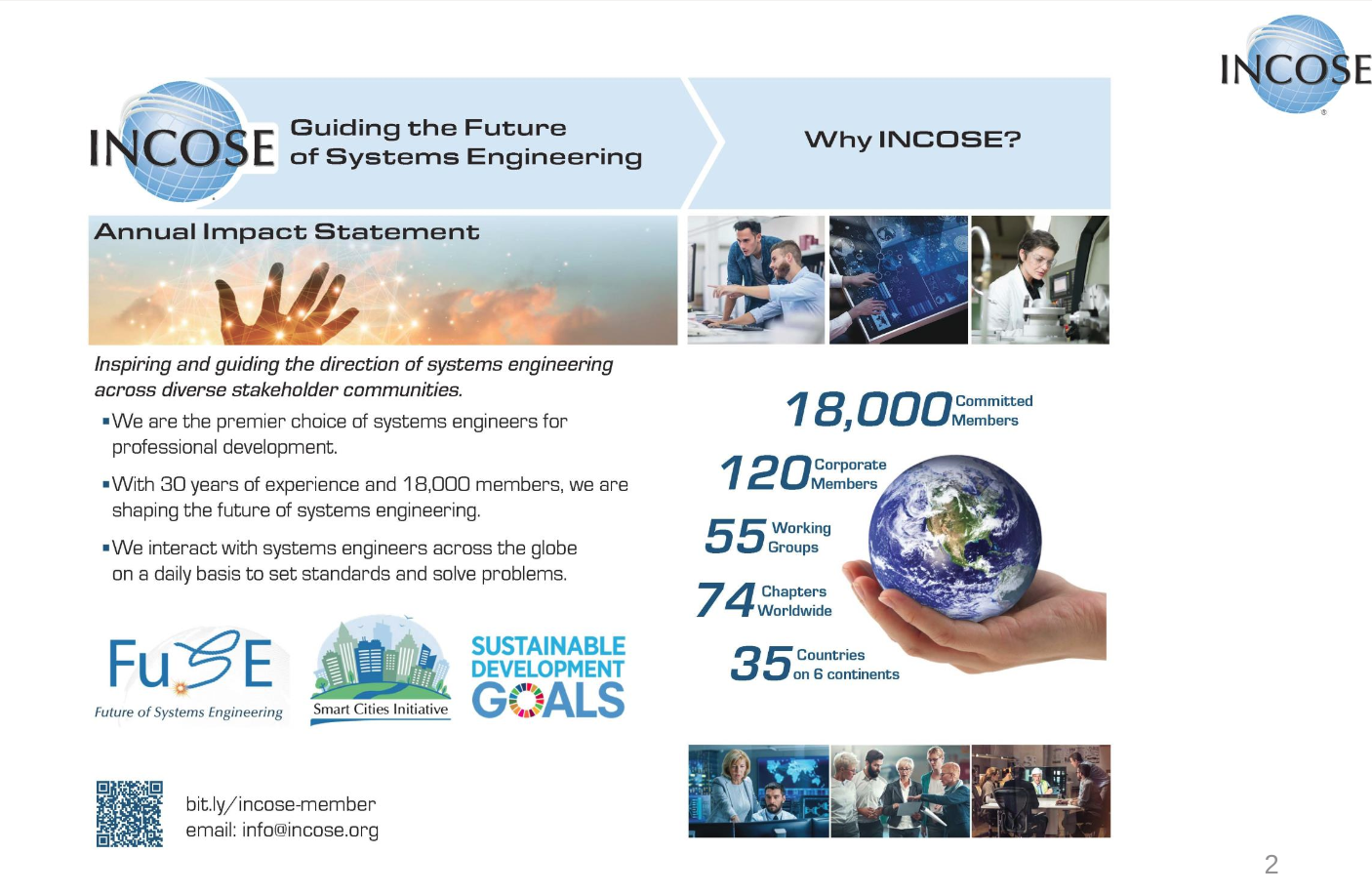 21
Speaker Introduction
Leading the Transformation of Model-Based Engineering: The Model-Based Capability Matrix


Al Hoheb
[Speaker Notes: Cindy’s first job out of college was crafting Space Shuttle Flight Design Software at Johnson Space Center.  Over the subsequent years she has been a software developer, technical lead, development manager, consultant, and solution developer.

She has worked with numerous system engineering companies, helping transform traditional waterfall and highly regulated environments to agile and scaled agile practices.

In her thought leadership, teaching and consulting she has proven a wealth of knowledge and creativity but more importantly she brings pragmatism to the application of Agile practices. 

As a SAFe ™ Program Consultant Trainer (SPCT) her pragmatic approach and entertaining style make her a fan favorite.]